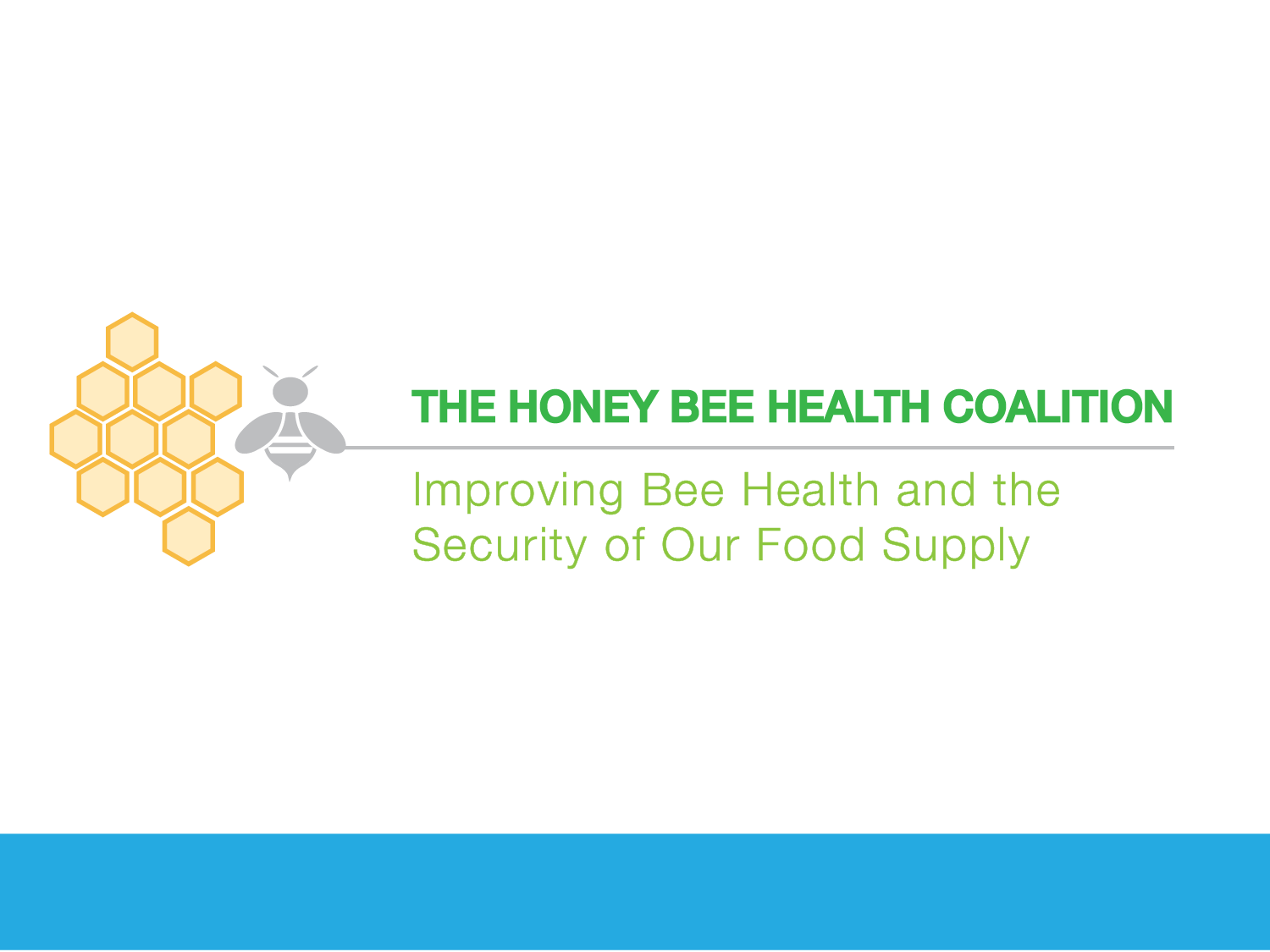 Coalition Membership
Coalition members work across the full food value chain.
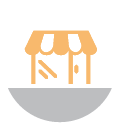 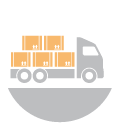 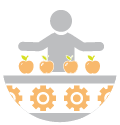 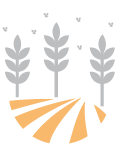 National Association of State Departments of Agriculture
Pheasants Forever
Pollinator Stewardship Council
Project Apis m.
Saint Louis Zoo’s WildCare Institute Center for Native Pollinator Conservation 
Syngenta
Unilever
United Soybean Board
University of Maryland’s Department of Entomology
U.S. Canola Association 
U.S. Environmental Protection Agency* 
U.S. Department of Agriculture*
Agricultural Retailers Association
Almond Board of California
American Beekeeping Federation
American Honey Producers Association
American Seed Trade Association
Bayer CropScience
Browning Honey Company
Canadian Honey Council
Canola Council of Canada
CropLife America 
CropLife Canada
Ducks Unlimited
DuPont
Eastern Missouri Beekeepers Association Florida Fruit and Vegetable Association
Land O’Lakes, Inc.
Monsanto Company
10
* Denotes ex officio members
[Speaker Notes: Rich Joost
As Jerry said, we can do great things, but as Randy said, we need your help. We need your help as collaborators in achieving our bold vision. 
This Coalition provides a unique public-private-civil network for fostering, incubating, funding, and implementing new solutions and scaling up existing efforts and expertise
That’s why we at United Soybean together with our colleagues at the Agriculture Retailers Association, the Almond Board of California, American Seed Trade Association, CropLife America and CropLife Canada, and the U.S. Canola Association have helped found this Coalition.
But we can’t do it alone. We need your ideas, your expertise, and your support. 
We’re excited to work with The Keystone Center, our partner in providing the “arms and legs” on a day-to-day basis to ensure we make progress
Julie Shapiro from Keystone is with us and I invite you to introduce yourself to her…Bob Sears is also here from the Eastern Missouri Beekeepers and can help you plug into our activities right here in St. Louis and throughout Eastern Missouri]
HONEY BEE HEALTH COALITION INITIATIVES
The Coalition is focusing on accelerating collective impact to improve honey bee health in four key areas.
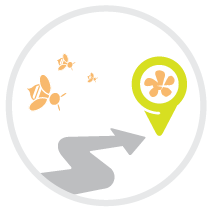 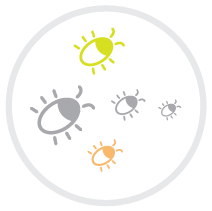 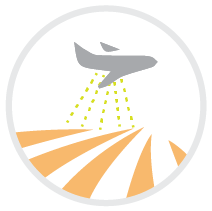 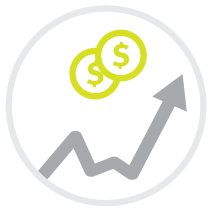 Nutrition & Forage
Hive Management
Crop Pest Management
Cross Industry Collaboration
We are looking at ways to improve honeybee nutrition to provide diversity in honey bee forage
We are making investments to understand and suppress varroa mite and virus susceptibility and developing best management practices (BMPs) for beekeepers
We are working across the public and private sector to coordinate on solutions that work
We are developing crop- and product-specific best management practices and messaging
10
More Information
www.keystone.org/bee-health
jshapiro@keystone.org 
The Roadmap